Watching for the
New
World
Order
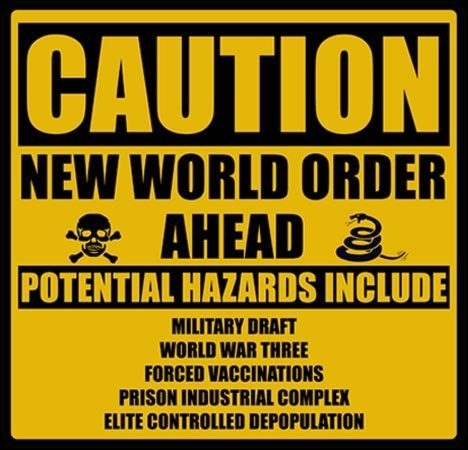 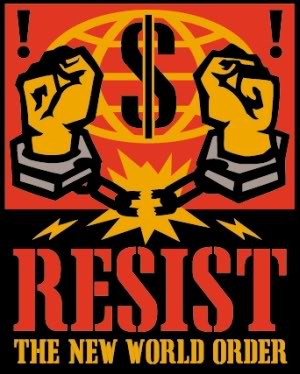 Conspiracy
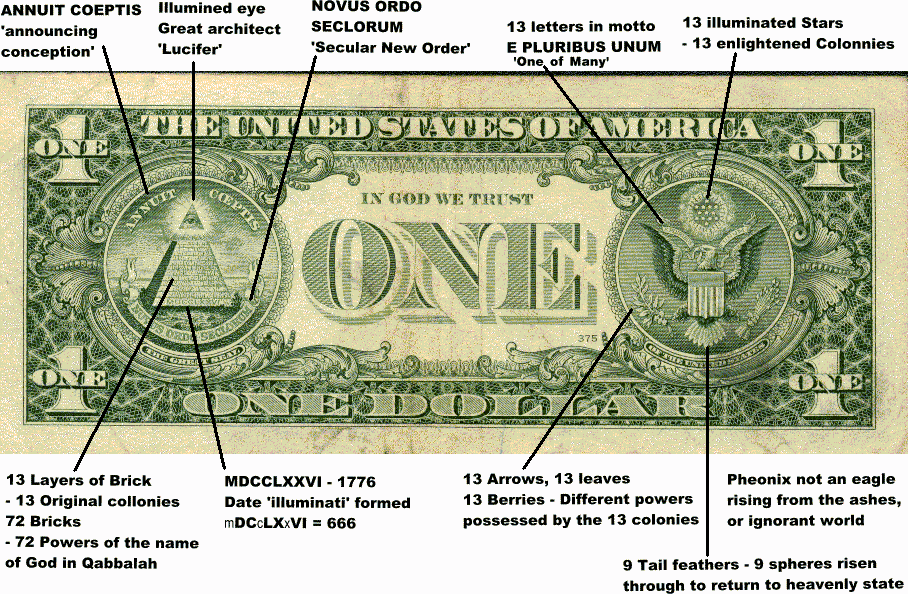 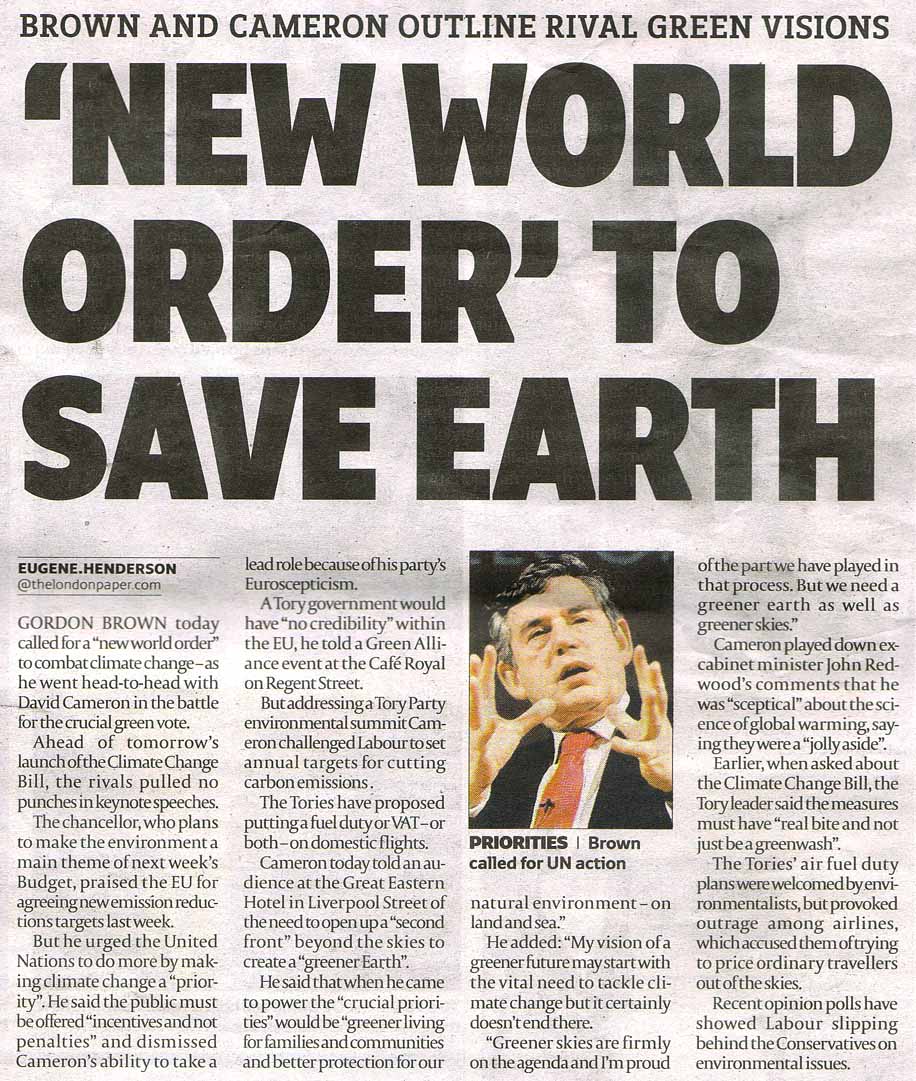 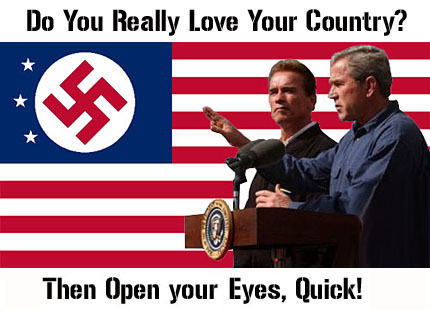 Found on Facebook
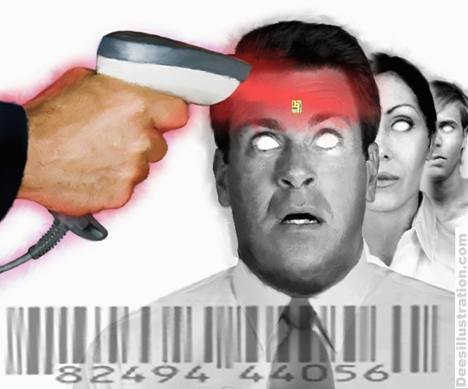 The New World order wants to micro chip all its members and all non chipped people will be....you tell me..
Now, we can see a new world coming into view. A world in which there is the very real prospect of a new world order. In the words of Winston Churchill, a "world order" in which "the principles of justice and fair play ... protect the weak against the strong ..." A world where the United Nations, freed from cold war stalemate, is poised to fulfil the historic vision of its founders. A world in which freedom and respect for human rights find a home among all nations
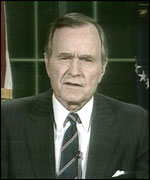 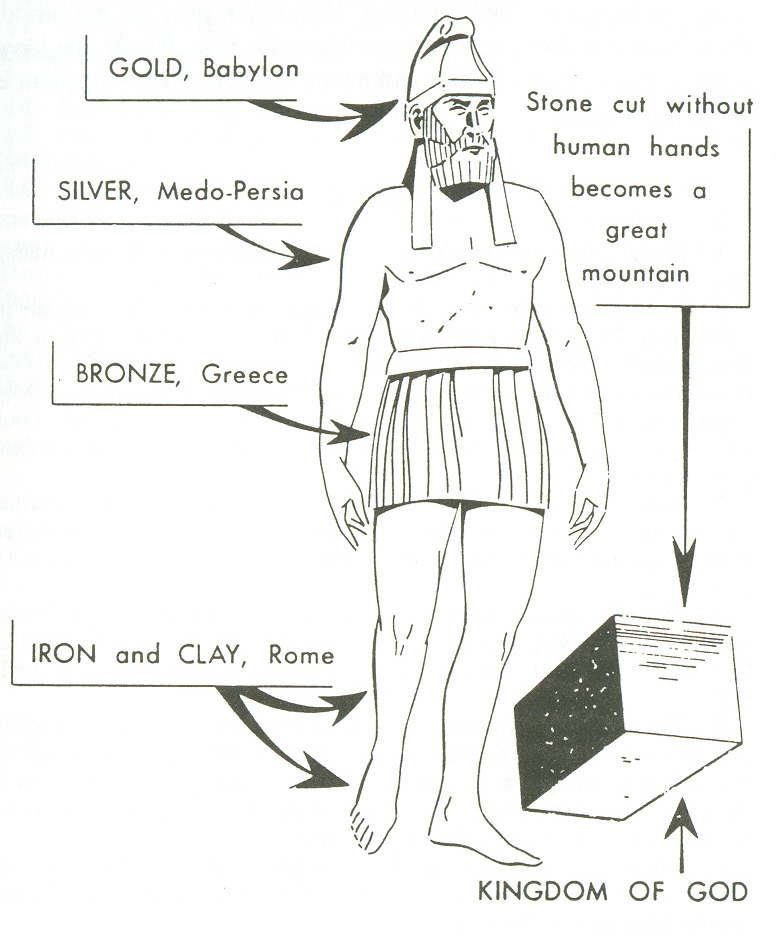 Heading the revived Roman Empire will be a man of such magnetism, such power, and such influence, that he will for a time be the greatest dictator the world has ever known. He will be the completely godless, diabolically evil “Future fuehrer.”
Hal Lindsey, The Late Great Planet Earth, p. 86